PREFABRICATED HOUSING FOR INCREASING Resilience TO FORCED MIGRATIONS
Vuk Milošević
Michał Chodorowski
ABSTRACT
The number of forced migrants is expected to increase in the future
This is mostly due to the expected climate changes
Therefore, strategic planning in many aspects is necessary to increase the resilience to migrations
Housing a large number of migrants is a huge challenge 
Benefits of using prefabricated buildings for housing units envisioned for displaced persons are explored
The results show that the characteristics of prefabricated buildings are suitable for this purpose
MIGRATIONS
Classification according to:
	Duration
		Daily, seasional, life-long
	Place
		Internal, cross-border
	Cause
		Voluntary, forced
FORCED MIGRATION
Definitions:
‘a migratory movement which, although the drivers can be diverse, involves force, compulsion, or coercion’
‘a migratory movement in which an element of coercion exists, including threats to life and livelihood, whether arising from natural or man-made causes […]’

Localized
Shorter time-span
Worst when sudden and noumerous
FORCED MIGRATION
Causes:
Man-made: war, climate change
Natural: floods, earthquakes, hurricanes

Problem to be solved:
Managing the housing of forced migrants
FORCED MIGRATION
Currently, the responses to this problem are different based on the financial strength of the country, but are in either way unsatisfactory
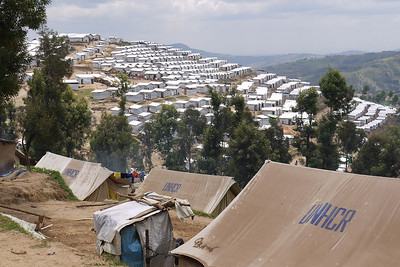 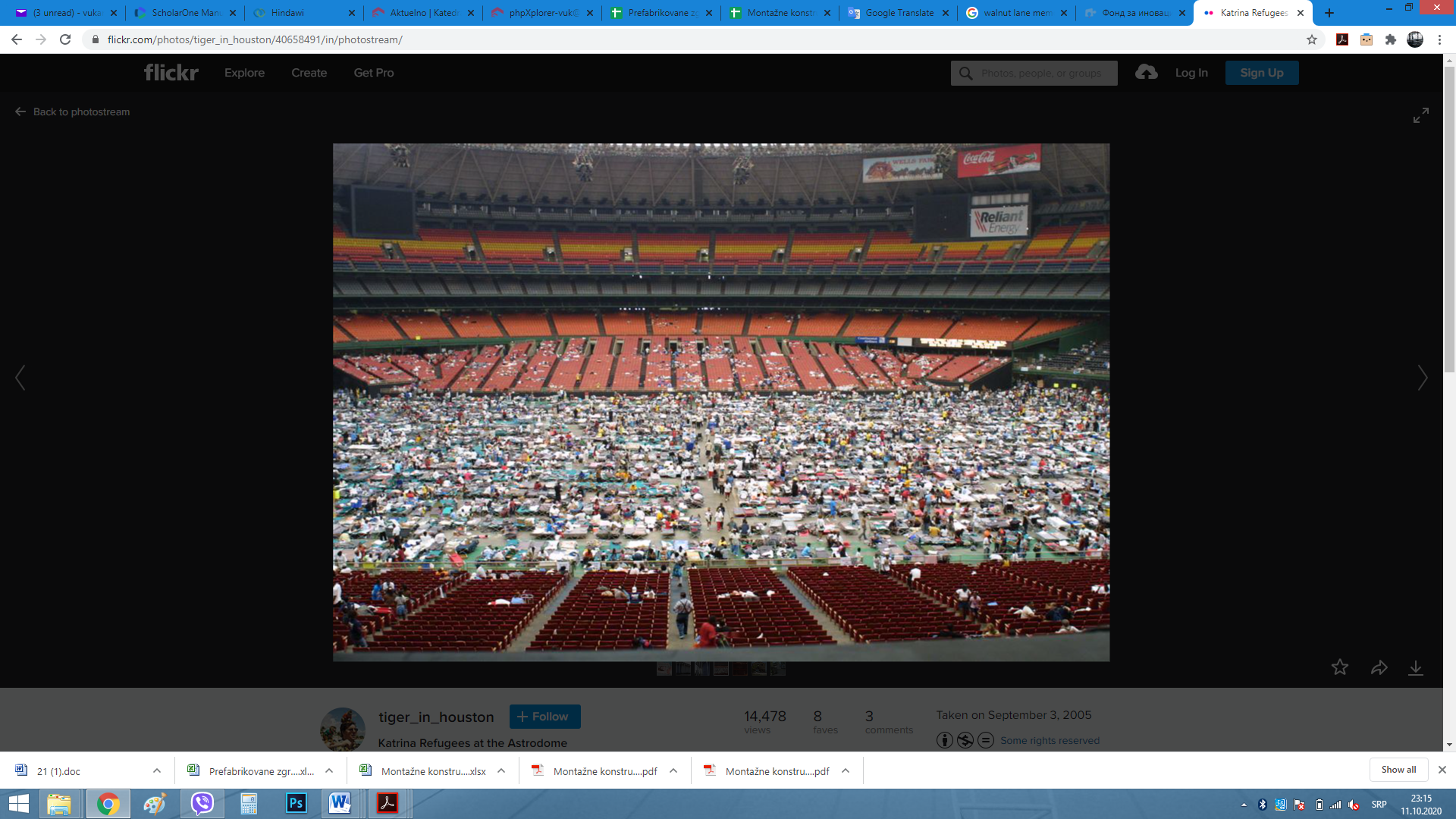 Angola, 2012
USA, 2005
PREFABRICATION
Benefits
	Speed of construction
	Quality
	Fast installation
Problems
	Transport
	Storage
In order to be cost efficient there needs to be many identical elements and few different element types
PREFABRICATION AND FORCED MIGRATIONS
Planning ahead as a key point for succesful managing of both forced migrations and prefabrication

Speed of construction as a reponse to suddenness of forced migrations

Cost-effectiveness of large prefabrication series as a response to noumerous forced migrations
CONCLUSIONS
This paper investigates the concept of using prefabrication for producing housing for the migrants
Basic concepts and characteristics of prefabrication technology are presented in the paper
They are then linked to the features of the forced migration. The results show that prefabrication can offer solutions for some of the most important issues of housing forced migrants
It can be concluded that prefabrication technology is very suitable for providing solutions for a safe and relatively comfortable housing of forced migrants
REFERENCES
Apap J. The concept of 'climate refugee': Towards a possible definition. European Parliament Think Tank, February 2019, https://www.europarl.europa.eu/RegData/etudes/BRIE/2018/621893/ EPRS_BRI(2018)621893_EN.pdf [Accessed: 26th September 2020].
Aravena A. Iacobelli A. Elemental. Hatje Cantz Verlag, Berlin, 2020.
Bachmann H., Steinle A. Precast Concrete Structures. Ernst & Son, Berlin, 2011.
Brown O. Migration and Climate Change. International Organization for Migration, Geneva, 2008.
Gropius W. Scope to Total Architecture. 1943. Polish edition: Pełnia Architektury. Karakter Press, Cracow, 2014, p. 197.
Ionesco D., Mokhnacheva D. and Gemenne F. The Atlas of Environmental Migration. Routledge, Abingdon, 2017, p. 63, https://environmentalmigration.iom.int/maps, [Accessed: 26th September 2020].
Levitt M. Precast Concrete: Materials, manufacture, properties and usage. Taylor & Francis, London, 2008.
PCI, PCI Design Handbook: Precast and Prestressed Concrete. Precast/Prestressed Concrete Institute, Chicago, 1999.
Pesaresi M., Ehrlich D., Kemper T., Siragusa A., Florczyk A. J., Freire S., Corbane Ch. Atlas of the Human Planet 2017 Global Exposure to Natural Hazards. JRC Science Hub, European Union, 2017. Source: https://ec.europa.eu/jrc/en/publication/eur-scientific-and-technical-research-reports/atlas-human-planet-2017-global-exposure-natural-hazards [Accessed: 26th September 2020].
Report IPCC, Global Warming of 1,5°C, Chapter III, Intergovernmental Panel on Climate Change, October 2018. Source: https://www.ipcc.ch/site/assets/uploads/sites/2/2019/06/SR15_Chapter3_Low_Res.pdf [Accessed: 26th September 2020]. 
UNHCR, Figures at a Glance, 18th June 2020. Source:  https://www.unhcr.org/figures-at-a-glance.html [Accessed: 25th September 2020].
UNHCR, Global Trend, Forced displacement, 2019. Source: https://www.unhcr.org/5ee200e37.pdf [Accessed: 25th September 2020].
Xu Ch., Kohler T., Lenton T., Svenning J-Ch, Scheffer M. Future of the human climate niche. National Academy of Sciences. May 2020. Source: https://www.pnas.org/content/117/21/11350 [Accessed: 26th September 2020].
QUESTIONS
Please send any questions to the authors using the following addresses

Vuk Milošević
vukamer@yahoo.com

and

Michał Chodorowski
m.chodorowski@pb.edu.pl